IV/1
ПРВОАПРИЛСКИ КЛОВНОВИУчитељица : Даница петровић-станисављевић
Вук Арсић
Вук Танасић
Александар Петровић
Маријана Ружановић
Уна Дамјановић
Уна Дамјановић
Андријана Бабић
Анђелина Ђорђевић
Симона Зубац
Мила Кнежевић
Димитрије Мијајловић
Јован Мишковић
Лазар Вуковић
Јана Вуковић
Наташа Партонић
Андреј Ракић
Вукашин Ивковић
Дијана Живојиновић
МихајлоБурић
На јединствен начин обележили смо 1. април - Дан шале.Размишљајте позитивно!
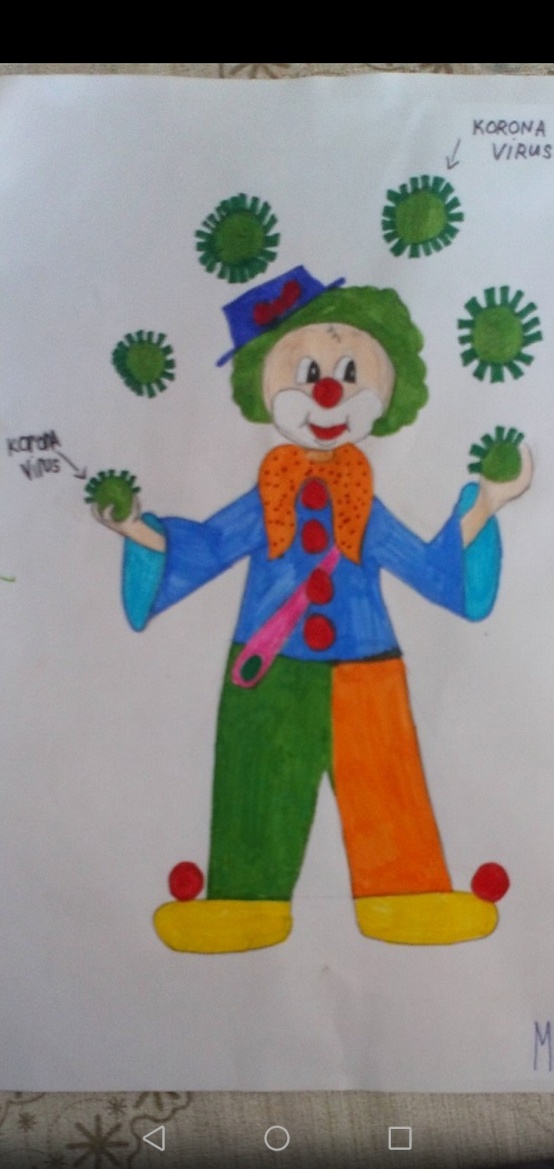 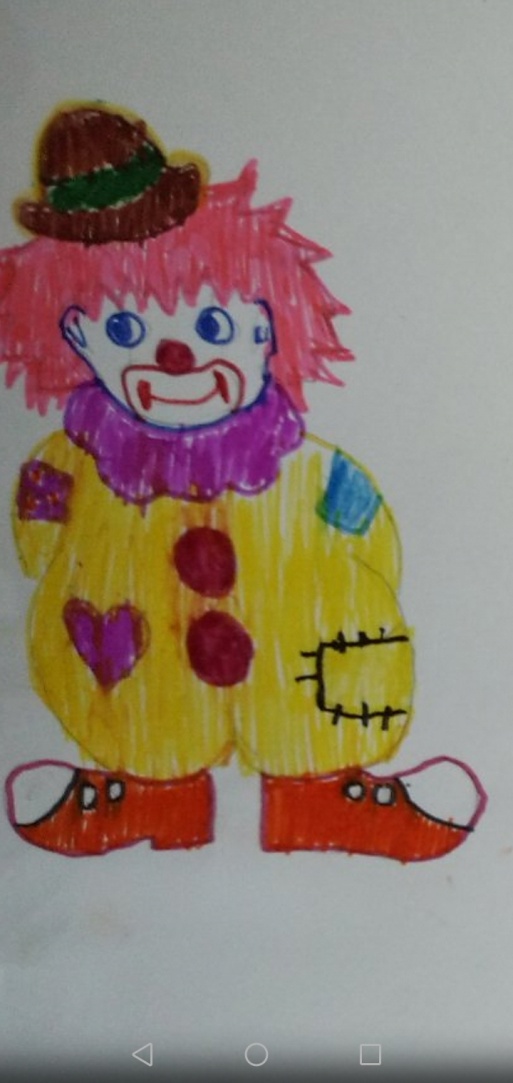